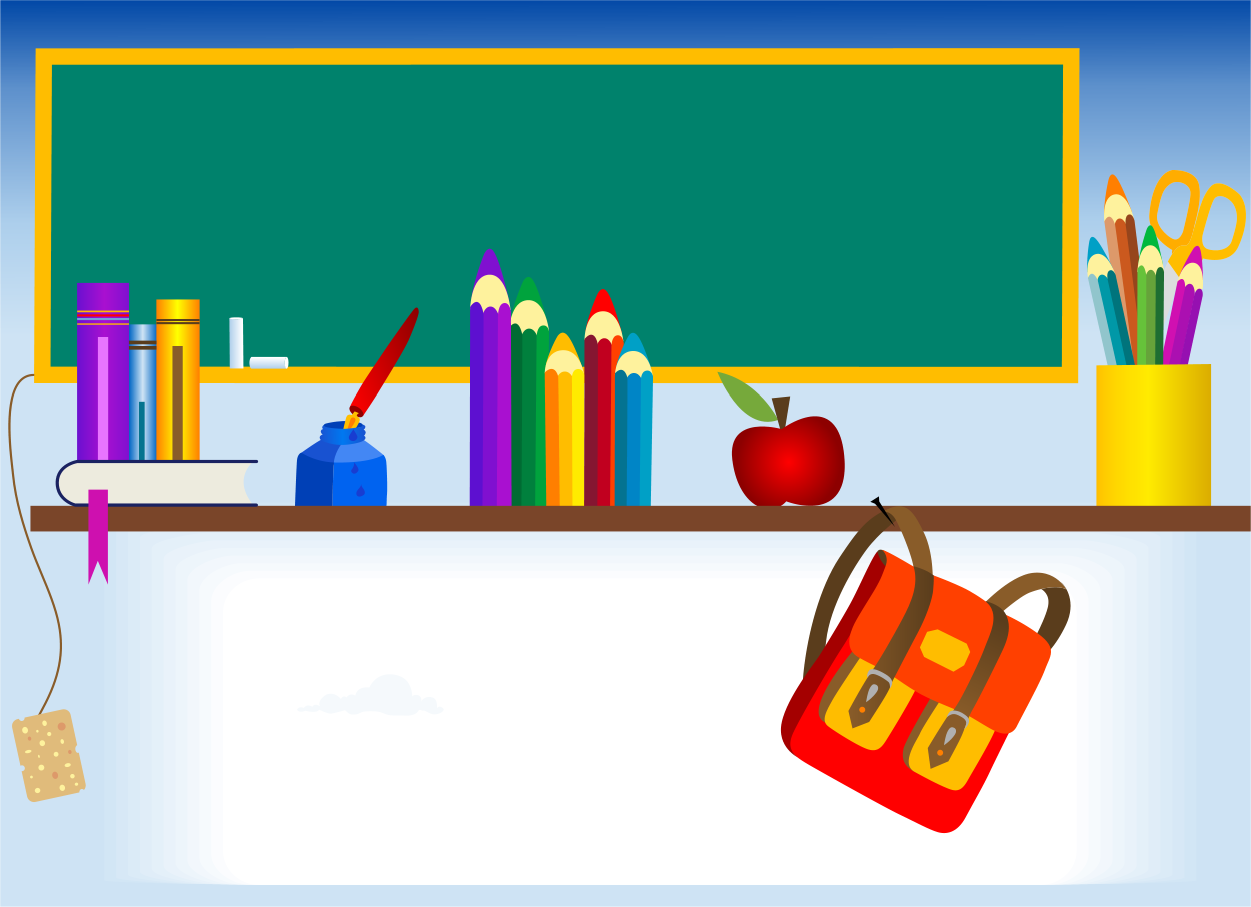 Урок  №6Куб. Правоъгълен паралелепипед
I ОУ“ Христо Смирненски“Провадия  
Златинка Владимирова
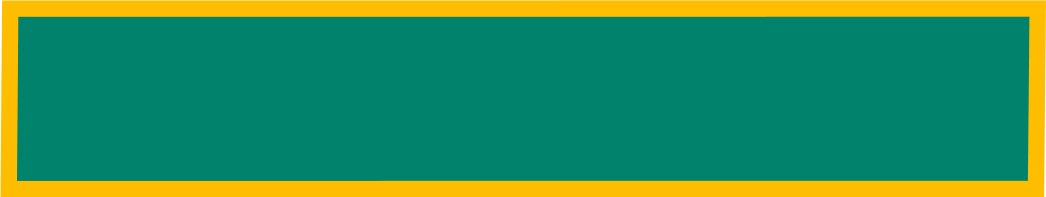 Куб. Правоъгълен паралелепипед
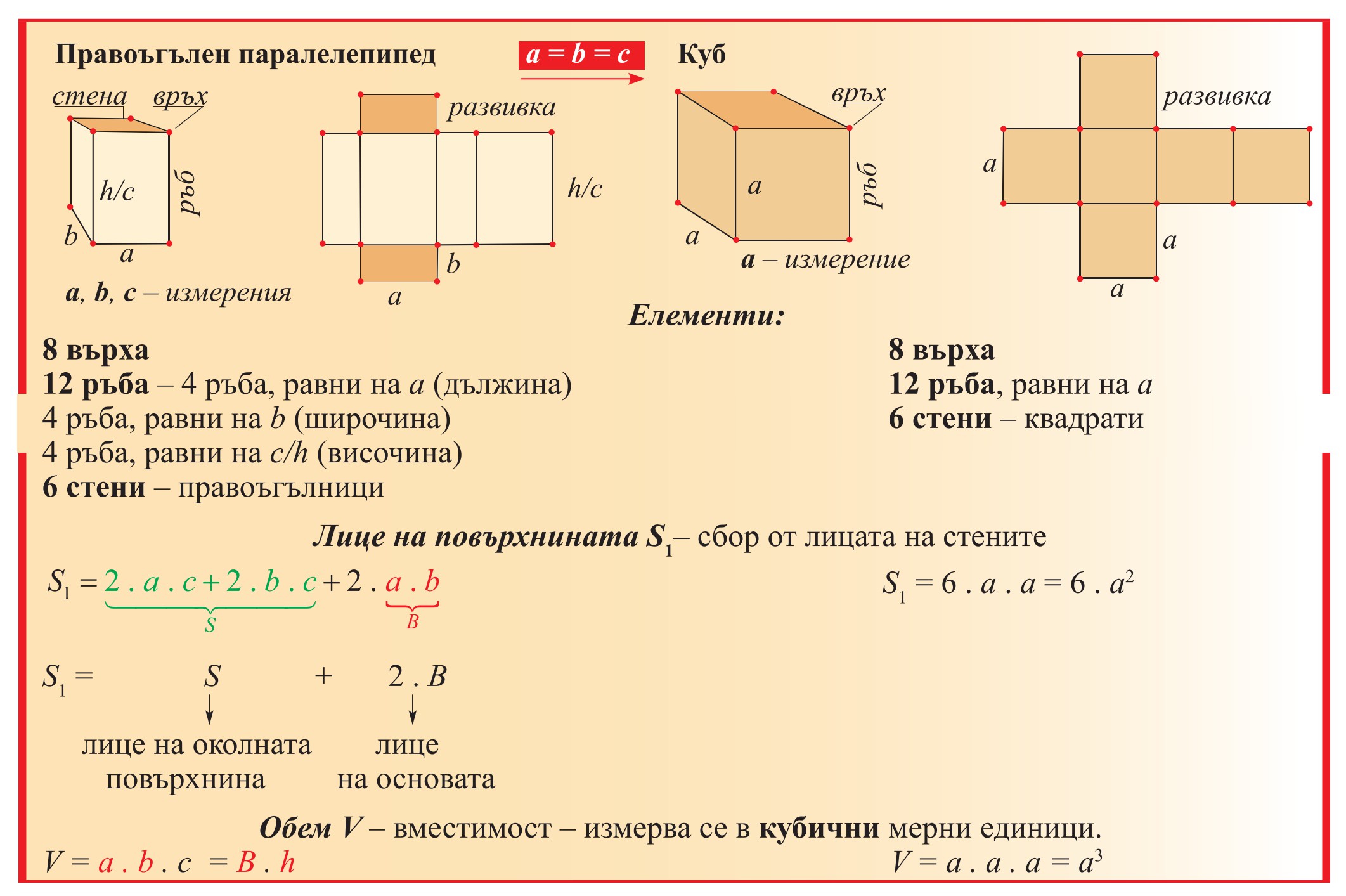 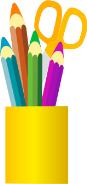 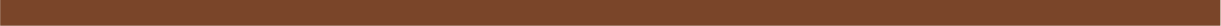 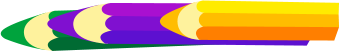 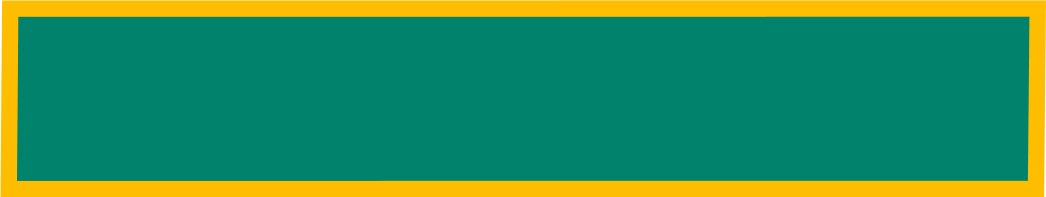 Куб. Правоъгълен паралелепипед
Мерни единици за обем
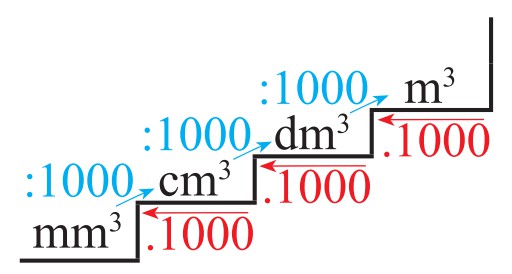 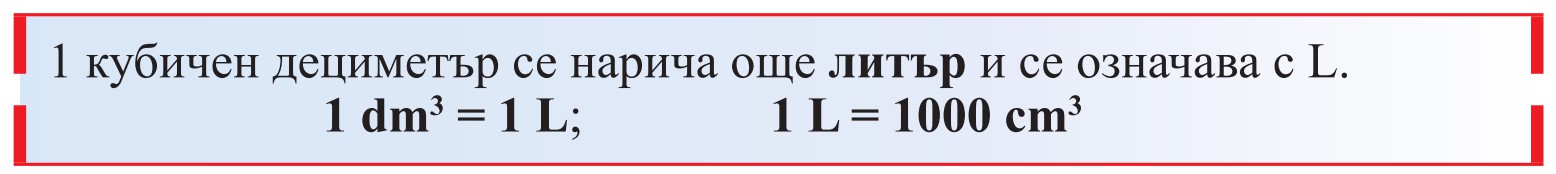 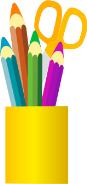 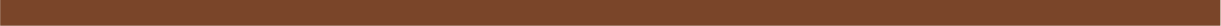 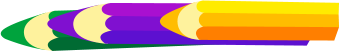 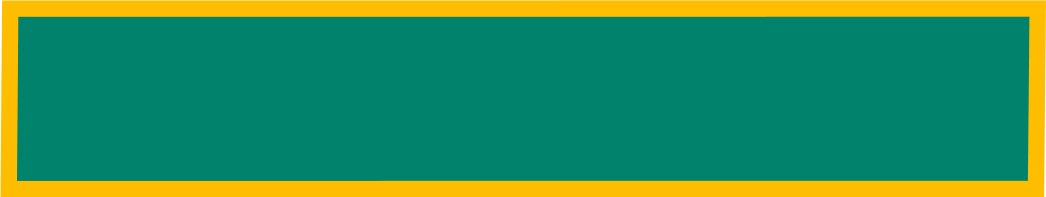 Куб. Правоъгълен паралелепипед
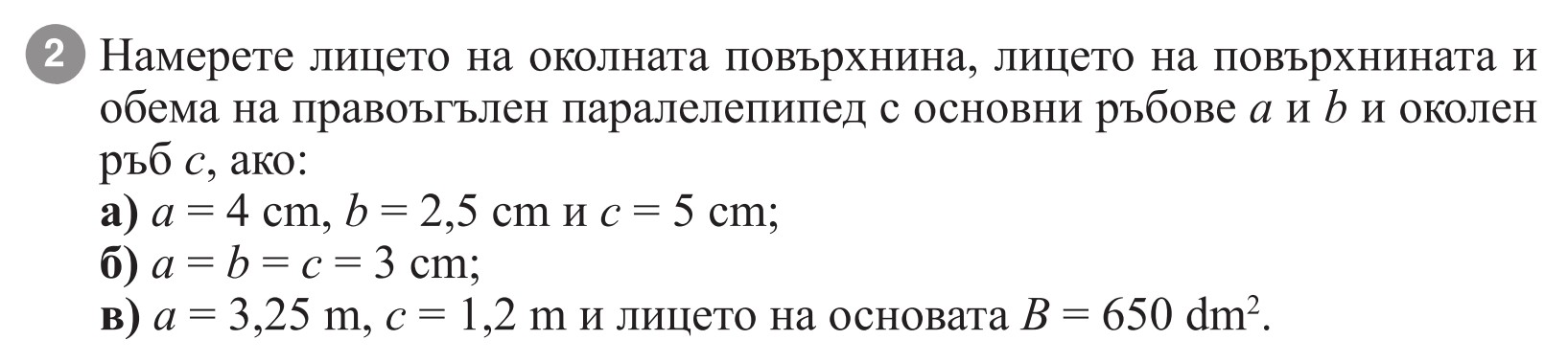 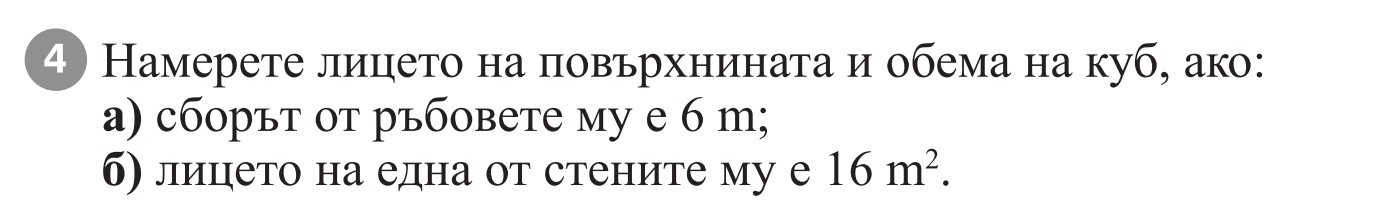 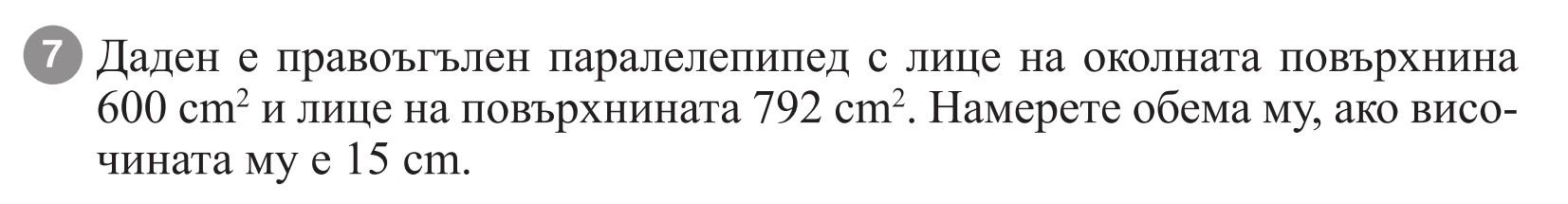 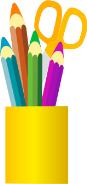 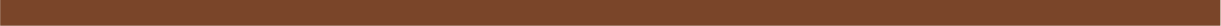 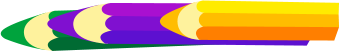 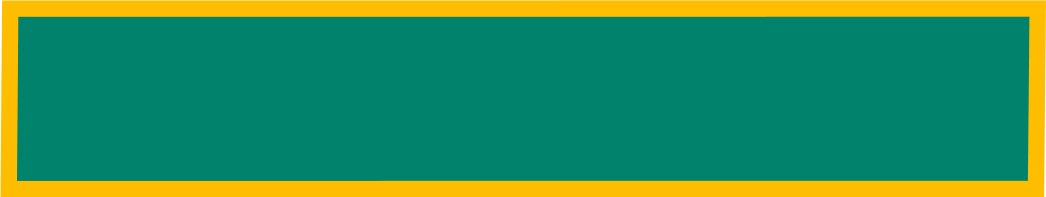 Куб. Правоъгълен паралелепипед
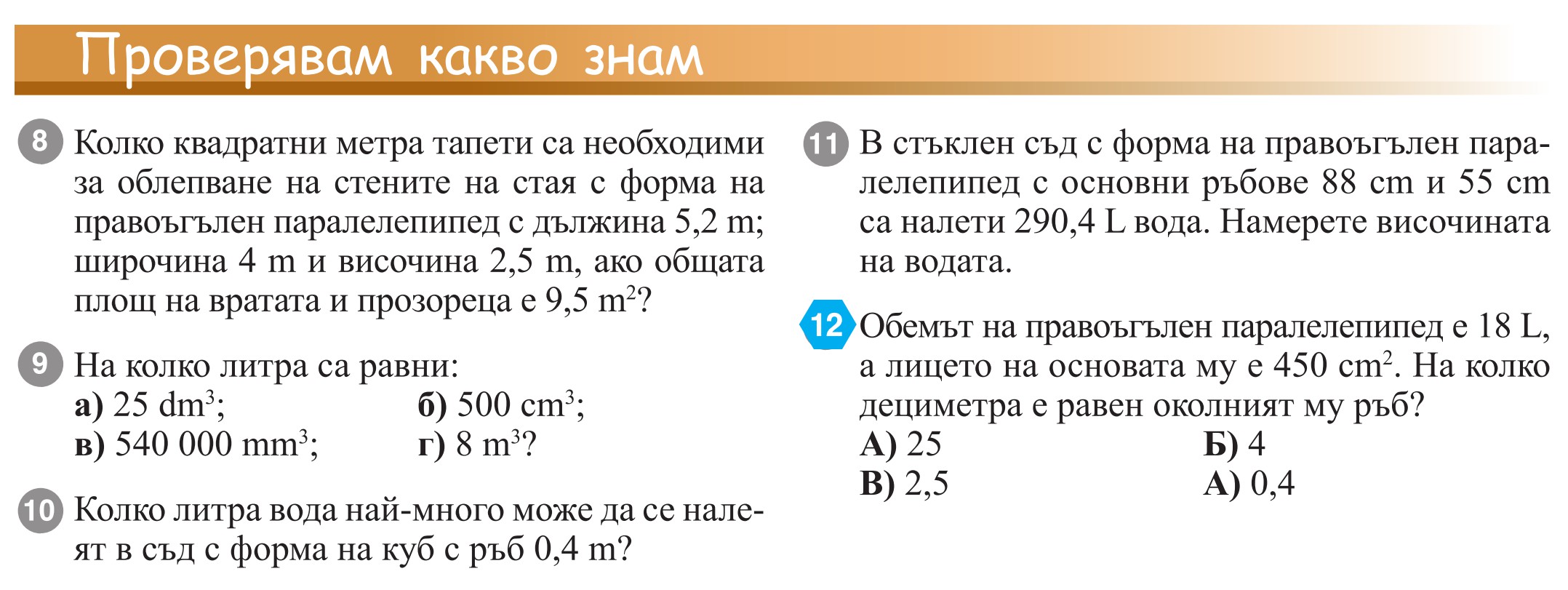 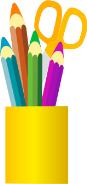 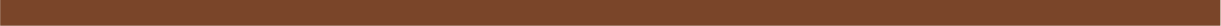 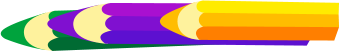 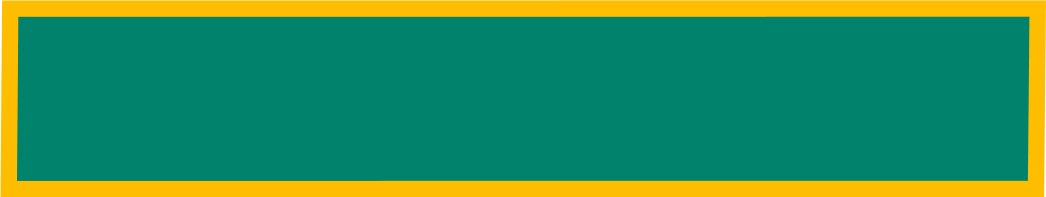 Учебник за 6 клас - Анубис
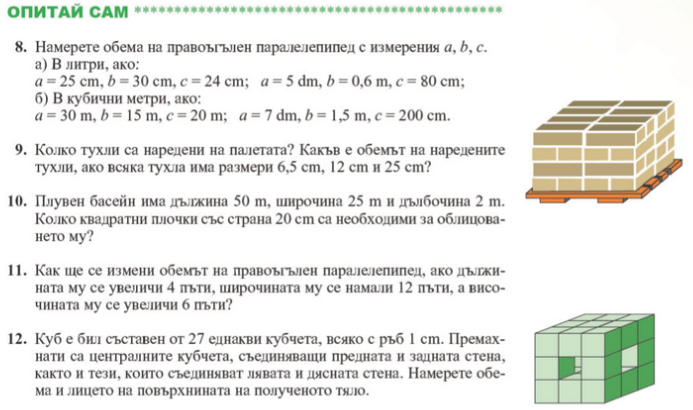 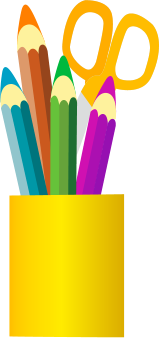 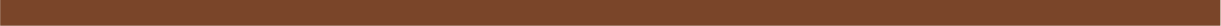 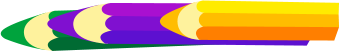 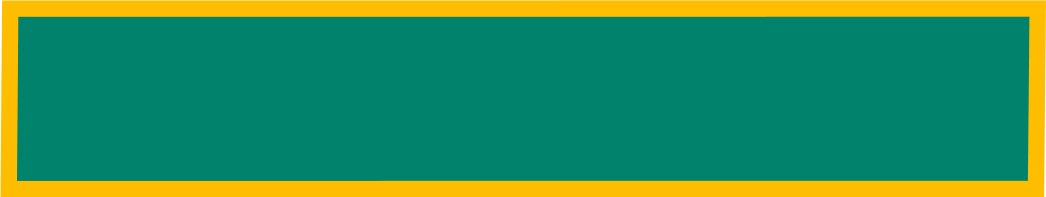 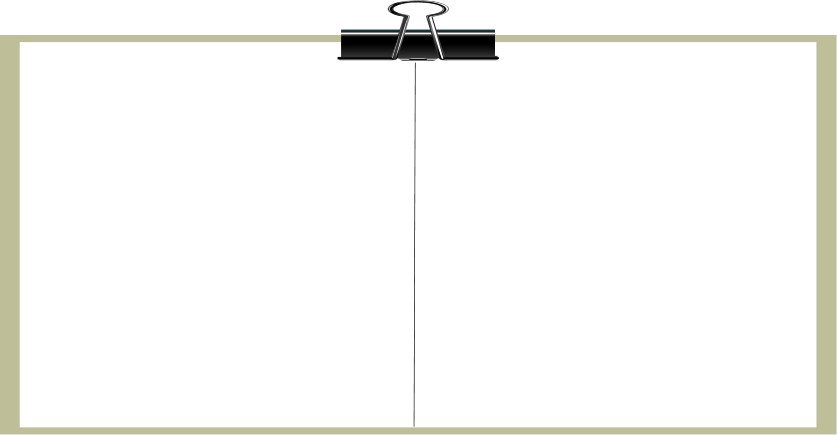 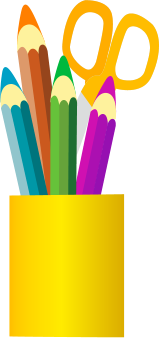 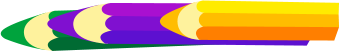 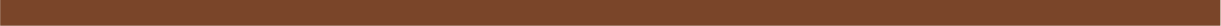 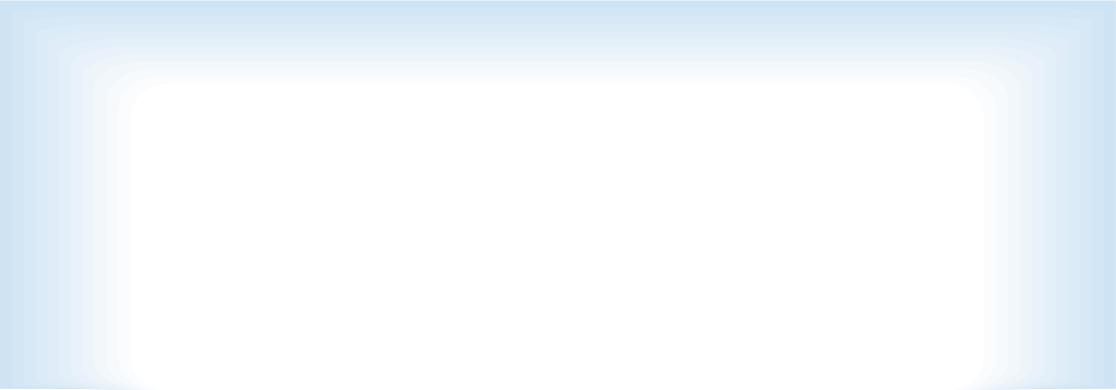 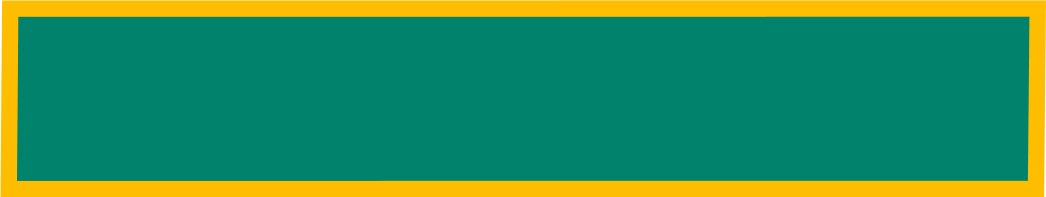 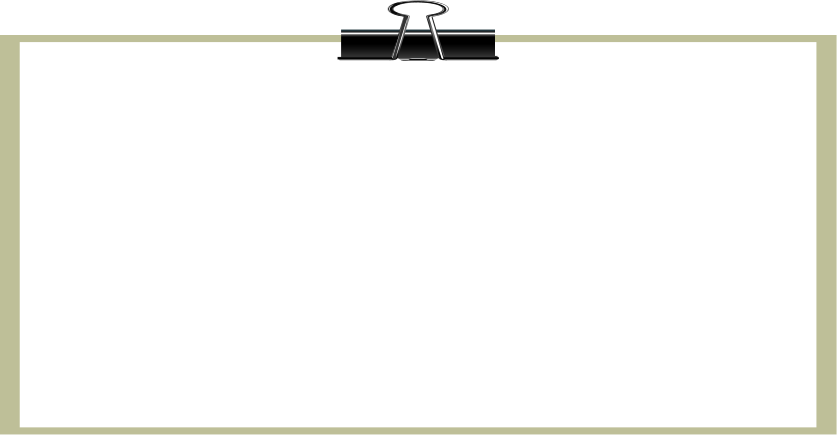 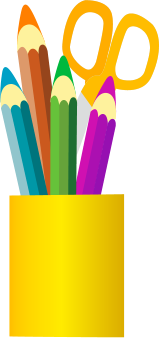 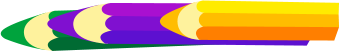 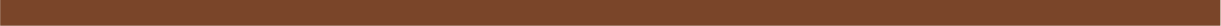 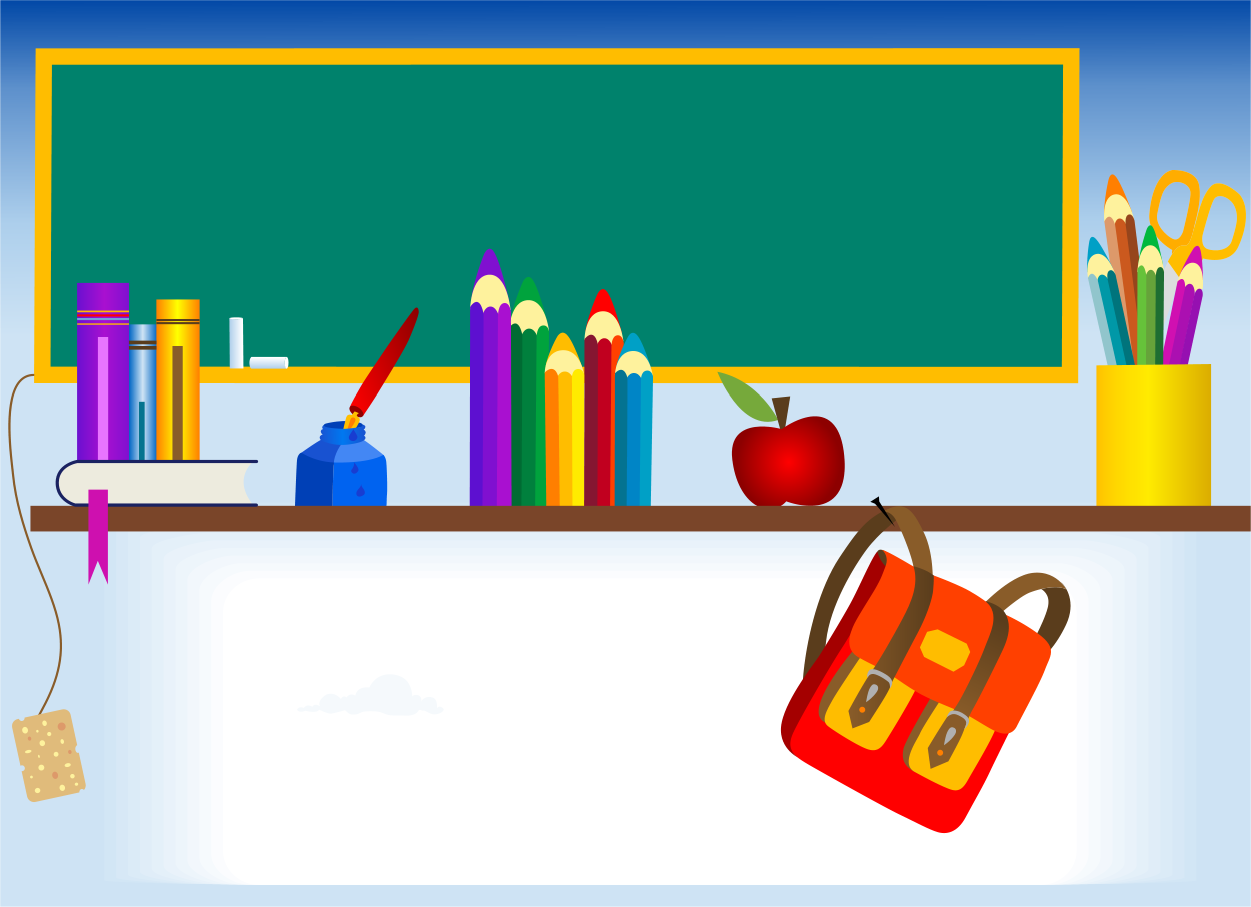 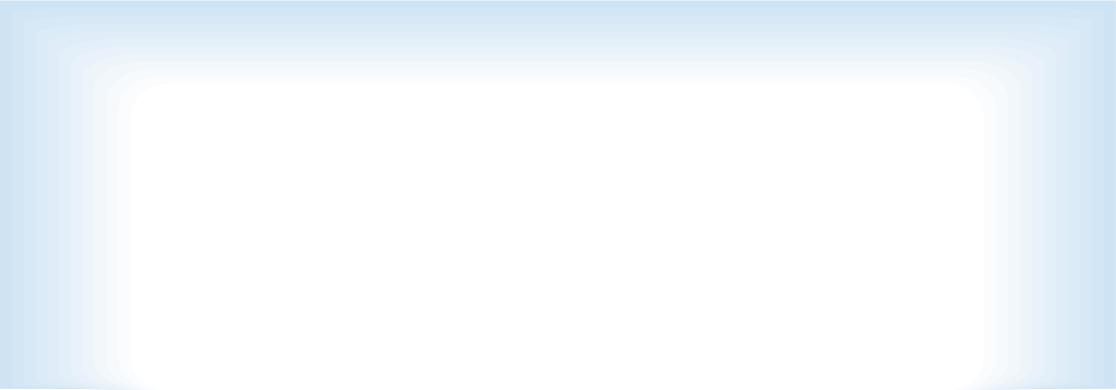 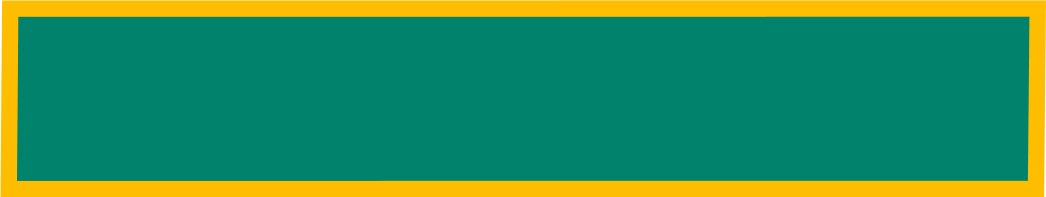 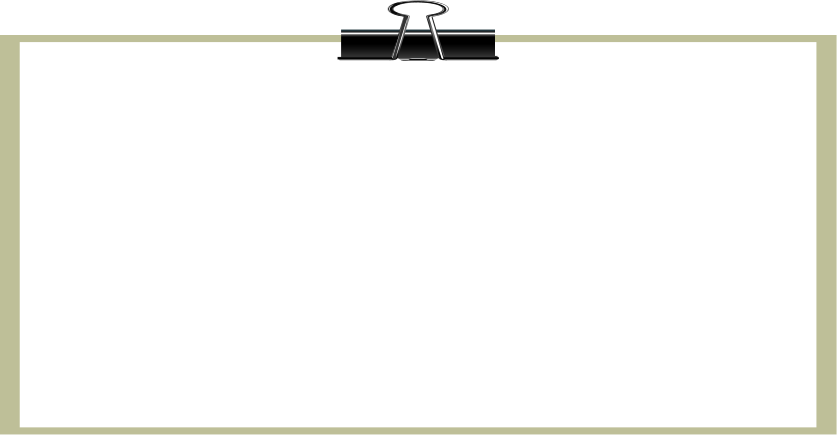 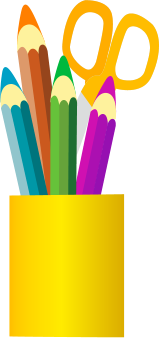 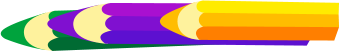 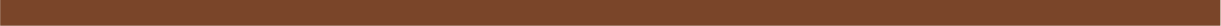 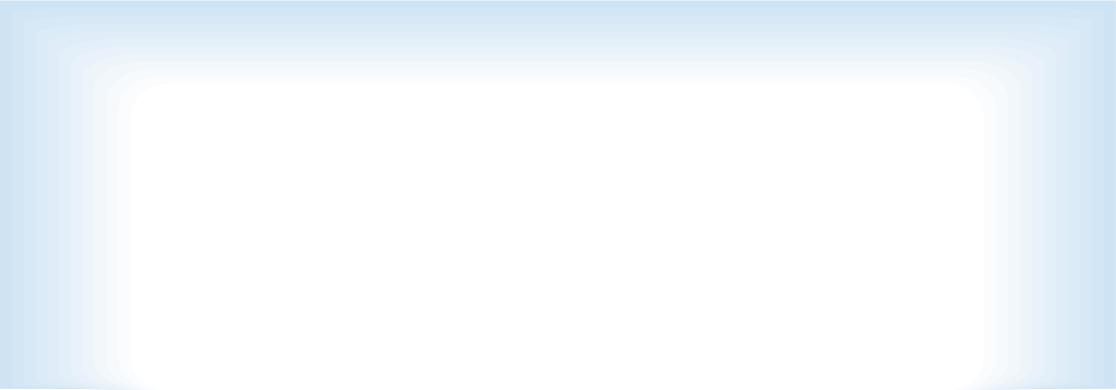 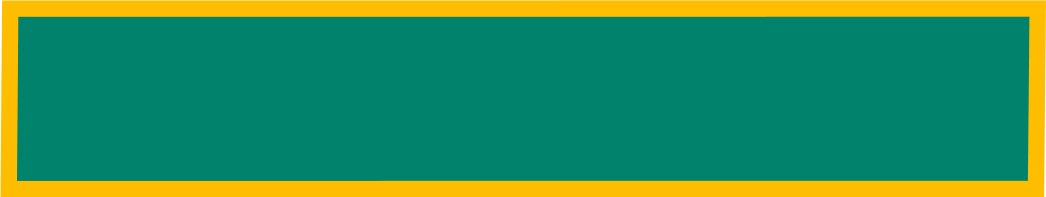 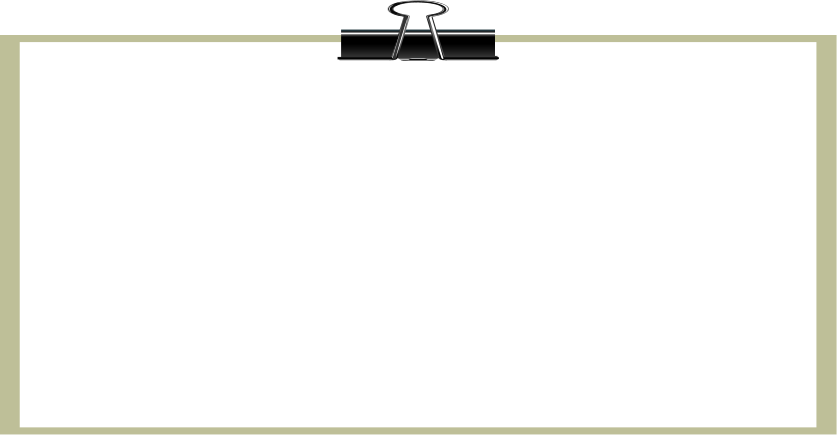 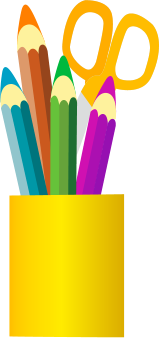 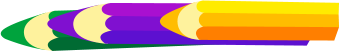 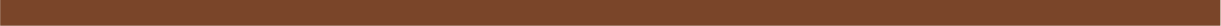